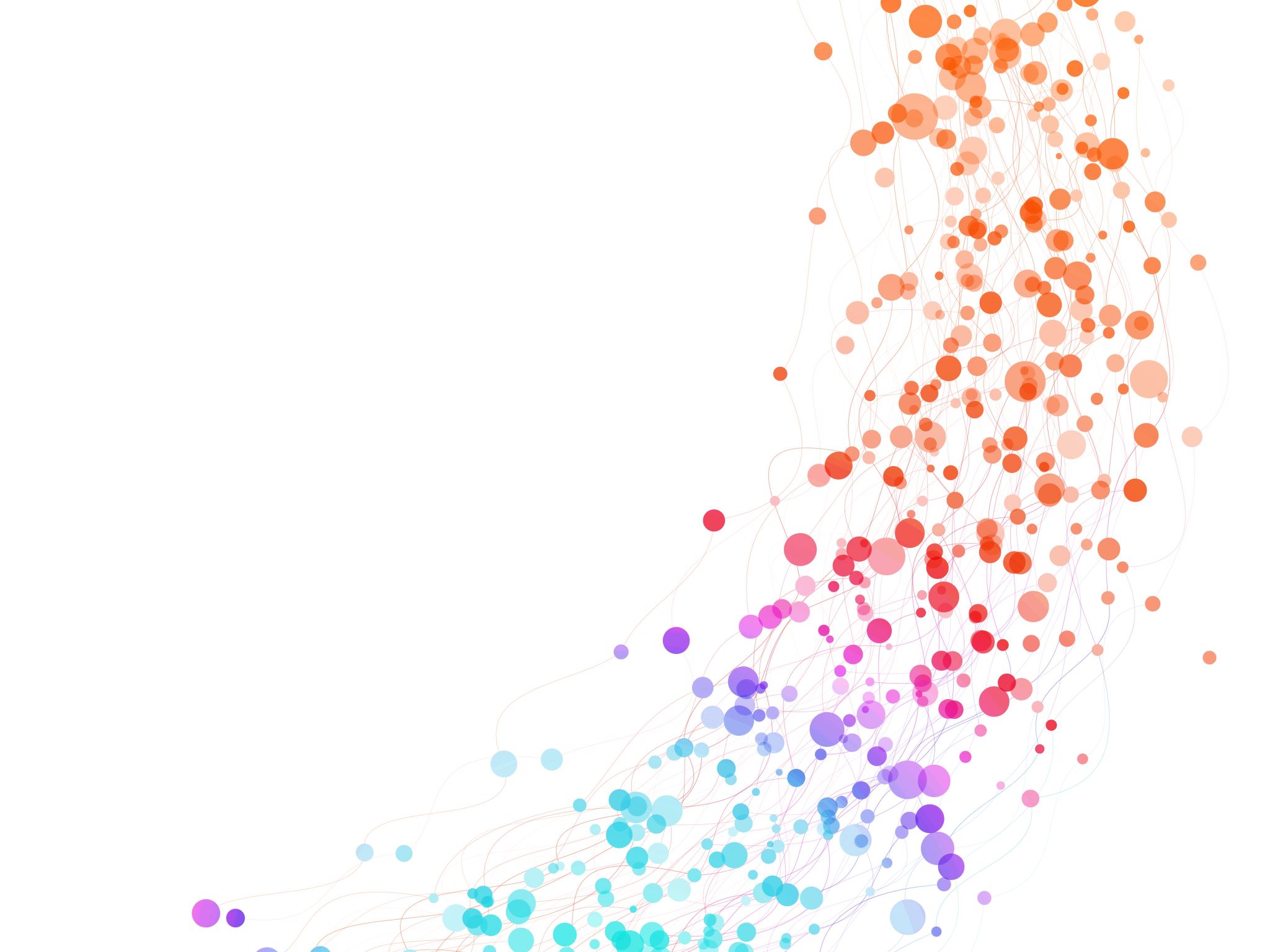 Basic Introduction to Safeguarding
By Simon Sykes
Introduction
Thank you for attending this short course on Safeguarding. This module will explore safeguarding issues, the signs and types of abuse, as well as online safety issues and an overview of the referral process. 
This course has been put together by the WRU safeguarding officer to help with basic training of all church members so they can better understand their roles and responsibilities. 
We hope you will find it helpful.
05/09/2022
Introduction
2
Children and Vulnerable Adults
While this presentation focuses mainly on safeguarding children it is important to remember that many types of abuse can happen to people of any age and there are many vulnerable adults that will also need our help and support.
In taking this course you are taking steps towards creating a safer environment for children and vulnerable adults and improving your own knowledge. 
This course provides an introduction to safeguarding. You will gain a basic understanding of what safeguarding is and why it is so important.
05/09/2022
Children and vulnerable adults
3
Learn at your pace!
During this presentation we will be looking at topics that some people may find difficult or distressing. If you feel the need to stop and have a break or you need to step out of the room for a minute that is fine.
05/09/2022
Learn at your pace
4
Course Aims and Objectives
This module will look at

Defining Safeguarding and why it is important
Main types of abuse
Other forms of abuse
Your roles and responsibilities
What to do if you are worried
05/09/2022
Aims
5
Defining SafeguardingWhich of the following statements are relevant to safeguarding
22/09/2023
Definition
6
All of them
Why is Safeguarding important and why is it my responsibility
Anyone who works with children or vulnerable adults need to make sure that they help to keep them safe. 
As well as being a legal requirement we also have a biblical obligation as Christians to ensure that these people are safe in our care.
05/09/2022
8
Speak up for those who cannot speak for themselves, for the rights of all who are vulnerable.
Proverbs ch 31 v 8
05/09/2022
Proverbs 31;8
9
Working Together to Safeguard Children 2023
This is the governments guide for all agencies and organisations who are working to safeguard and promote the welfare of children and can be found online if you need to refer to it.
Working Together to Safeguard Children 2023 (publishing.service.gov.uk)
Coordinated Help
Individual children, especially some of the most vulnerable children and those at greater risk of suffering harm and social exclusion, need coordinated help from health, education, early years, children’s social care, the voluntary sector and other agencies such as the church and other community groups.
05/09/2022
Coordinated help
11
Serious Case ReviewsIf a child dies or is seriously injured due to suspected abuse or neglect, a review is carried out to establish the lessons that can be learned to prevent similar incidents from happening again in the future
Victoria Climbie
The death of Victoria Climbie (Feb 2000) highlighted serious failings in the child protection system and led to new legislation and guidance.
Peter Connelly
On 3rd August 2007 Peter was found dead in his cot 48 hours after a doctor had failed to spot the child’s severe injuries, including a broken spine. 
The toddler was on the Council’s child protection register throughout the 8 months in which he suffered more than 50 injuries.
His family had been seen 60 times by different agencies but no one had spotted the signs.
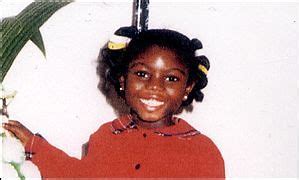 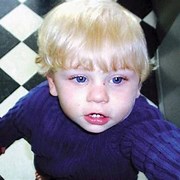 5/9/2022
Serious case review
12
Child Abuse
Child abuse is any action by another person – adult or child – that causes significant harm to a child.
Some can be physically abused and faced with violence on a daily basis.
Others are sexually and emotionally abused, but can also be about lack of care, love and attention.
Neglect can be just as damaging to a child as physical abuse.
However, abuse is more likely to be found in combination than on its own.
5/9/2022
Child abuse
13
Types of Abuse
Physical Abuse
Neglect
Emotional Abuse
Sexual Abuse
Domestic Abuse
Online Abuse
Bullying and Cyberbullying
Child Trafficking
Grooming
Harmful Sexual Behaviour
Child exploitation
Spiritual Abuse
Female Genital Mutilation (FGM)
Infant Oral Mutilation (IOM)
9/3/20XX
Presentation Title
14
Physical Abuse
Physical Abuse
Physical abuse is the deliberate hurting of a child or vulnerable adult by another person or persons, causing injuries such as bruises, broken bones, cuts or burns.
05/09/2022
Physical abuse
16
Possible signs of Physical Abuse
12/09/2022
Signs of physical abuse
17
Sexual Abuse
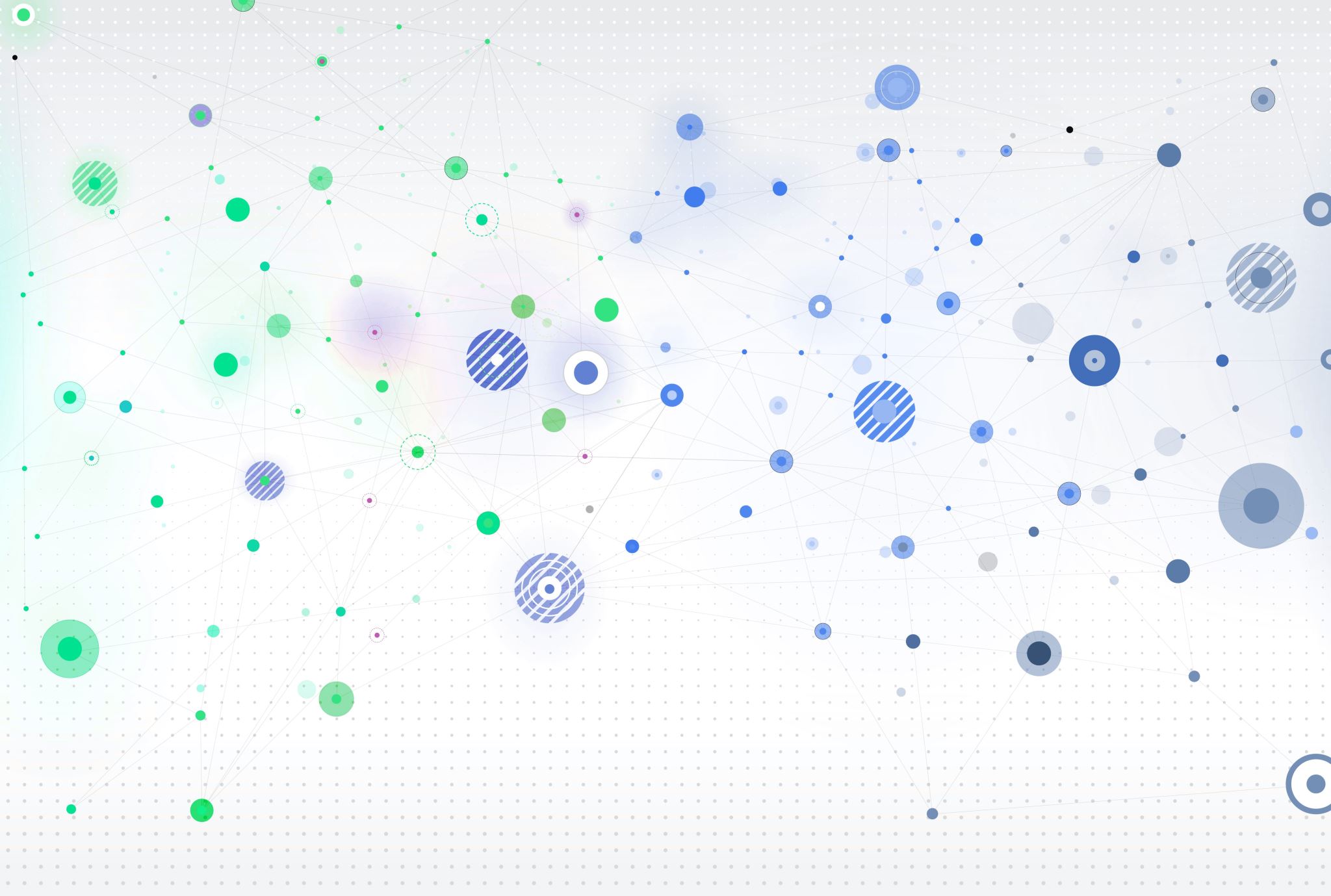 Sexual Abuse
05/09/2022
Sexual Abuse
19
Possible signs of Sexual Abuse
12/09/2022
Signs of sexual abuse
20
Emotional Abuse
Emotional Abuse
Children and vulnerable adults who are emotionally abused suffer maltreatment or neglect. It is sometimes called psychological abuse and can cause serious harm to the individual.
05/09/2022
Emotional abuse
22
Emotional Abuse could involve :-
9/3/2024
Emotional abuse
23
Possible signs of Emotional Abuse
12/09/2022
Signs of emotional abuse
24
Neglect
Neglect is the ongoing failure to meet a child’s basic needs, health, food, shelter and relationship. It is dangerous and children can suffer long-term harm.
Neglect could also involve substance abuse during pregnancy.
Neglect
05/09/2022
Neglect
26
Neglect could include failure to provide :-
9/3/2024
Neglect
27
Signs of possible Neglect
12/09/22
Signs of neglect
28
Domestic Abuse
Domestic Abuse
All couples can fall out from time to time but when that escalates into something more, it can affect the whole family. Children witnessing domestic abuse is a form of child abuse and teenagers can also suffer domestic abuse in their personal relationships.
05/09/2022
Domestic Abuse
30
Signs of possible Domestic Abuse
12/09/2022
Signs of Domestic abuse
31
Bullying and Cyberbullying
05/09/2022
Bullying and Cyberbullying
32
Spiritual Abuse
Spiritual Abuse
Spiritual abuse is when someone uses religious or spiritual beliefs to control, manipulate, domineer, bully or hurt another person as a means of maintaining his own power and control. It can take place in a personal relationship or within a spiritual organization.
Spiritual abuse can happen in any religious group and can be part of domestic violence, child abuse or elder abuse. The victim of spiritual abuse may not be aware that they are being abused.
9/3/2024
Spiritual Abuse
34
Examples of Spiritual Abuse include :-
9/3/2024
Spiritual abuse examples
35
Grooming
05/09/2022
Grooming
36
Harmful Sexual Behaviour
05/09/2022
Harmful Sexual Behavior
37
Child Trafficking
Child trafficking detail
05/09/2022
38
Child Trafficking
05/09/2022
Child trafficking
39
Signs may Include :-
Appear generally, physically and emotionally neglected.
Move location frequently
Are not registered with a GP, Nursery or School.
Look malnourished.
Have old or serious untreated injuries
Have vague or inconsistent explanation of where they live.
May appear very withdrawn.
Appear unrelated to those presenting as their parents / carers.
Have strange interactions with people they are with – watch for non-verbal communication and body language.
Signs that a child may be a victim of trafficking
05/09/2022
Signs of trafficking
40
What to do if you suspect a child is a victim of trafficking?
9/3/20XX
Presentation Title
41
Always maintain a child-centred approach.
Contact the police as a matter of urgency.
Make a note of everything you hear between the child and the adult with them.
True or False
Children are only trafficked into the UK from abroad.
Question
05/09/2022
43
False!
Many children are trafficked into the UK from abroad, but children can also be trafficked from one part of the UK to another.
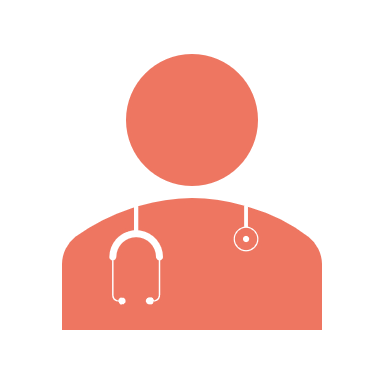 Fabricated or Induced Illness (FII)
Fabricated or Induced Illness
Female Genital Mutilation(FGM)
05/09/2022
FGM
47
Female Genital Mutilation (FGM)
Female Genital Mutilation (FGM) is the partial or total removal of external female genitalia for non-medical reasons.
This practice has no health benefits and can cause many problems for the child including complications and death during pregnancy and childbirth in later life.
FGM is opposed by the World Health Organisation but figures suggest up to 3 million girls are estimated to be at risk from FGM each year.
05/09/2022
FGM
48
Where does FGM happen?
How many people does FGM affect?
It is estimated that over 20,000 girls and young women under the age of 15 are at risk from  this hidden form of abuse in the UK every year.
It is carried out on girls of any age but most commonly before they reach puberty.
Why is FGM carried out?
Infant Oral Mutilation (IOM) is a dangerous and sometimes fatal traditional dental procedure performed in many areas of Africa, it is usually down to medical ignorance. Young children who are teething are often taken to a local healer when they are suffering from a fever or Diarrhoea and the soft white tooth buds which are just beginning to break through the gums are mistaken for parasitic worms. 
Having diagnosed the tooth buds as worms the healer then proceeds to gouge them out usually using no aesthetic and unsterilised tools.
Infant Oral Mutilation
05/09/2022
IOM
52
What should I do?
FGM and IOM can lead to many serious problems for the child including death.

If you believe a child has been or is at risk of being the victim of these types of procedures, you must contact the police or children’s social care immediately.
Radicalisation
Radicalisation can be described as the process by which people come to support terrorism and violent extremism, and in some cases, then join terrorist groups. In this section we will look at the following:-
What is Radicalisation?
Radicalisation can be described as the process by which people come to support terrorism and violent extremism and, in some cases, then join gangs or terrorist groups.
05/09/2022
Radicalisation
56
How can children and young people get exposed to messages of extremist groups?
05/09/2022
Radicalisation exposure
57
What are the risks associated with radicalisation?
05/09/2022
Radicalisation risks
58
What are the indicators that a child is at risk?
05/09/2022
Indicators of radicalisation
59
What should I do if a child is at risk?
05/09/2022
What to do
60
Internet and Virtual Dangers
61
Online Abuse
Online abuse is any abuse that happens on the web, whether through social networks, online gaming chat rooms or through a mobile phone.
05/09/2022
Online abuse
62
Smartphones
Online games
Home computer
School computer
Chat rooms
Blogs
Social networking sites (Facebook, Snapchat, Whattsapp, Instagram etc)
Live streaming sites and apps such as Periscope
Besides the tangible aspects of keeping children safe from harm, there are significant risks of sexual and emotional abuse for children via online and virtual environments.
63
64
Child Sexual Exploitation(CSE)
65
What Is Child Sexual Exploitation?
CSE
67
Please remember
This presentation is not an exhaustive list and no one sign or symptom means that abuse is definitely taking place, and it is important to see the big picture. Make sure that you do not jump to conclusions but at the same time if you have any concerns over the safety of a child speak with your church’s safeguarding officer. Only when we work together can we truly protect the children we come into contact with from abuse.
12/09/2022
Please remember
68
As an individual coming into contact or working with children, you are in a position of trust and responsibility.

What does this mean for you in your role?
Keeping Children Safe
05/09/2022
Keeping children safe
69
Disclosure If a child makes a disclosure to you regarding any form of abuse it is important you are prepared
It is a big step for someone to disclose they are being abused.
A child may choose anybody to tell if they are being abused, and they will usually choose to speak to someone who they feel close to or makes them feel safe.
12/09/2022
Disclosure
70
What should you do!
Listen carefully to what they are saying. (do not express your own views or look shocked)
Let them know they have done the right thing by telling someone.
Tell them it is not their fault.
Tell them you will take what they tell you seriously.
Don’t confront the alleged abuser.
Explain to the child what you have to do next. Tell them you cannot keep this secret and you will need to speak to someone who can help them.
Report what the child has told you as soon as possible to your safeguarding officer, 
If the child is in immediate danger call 999.
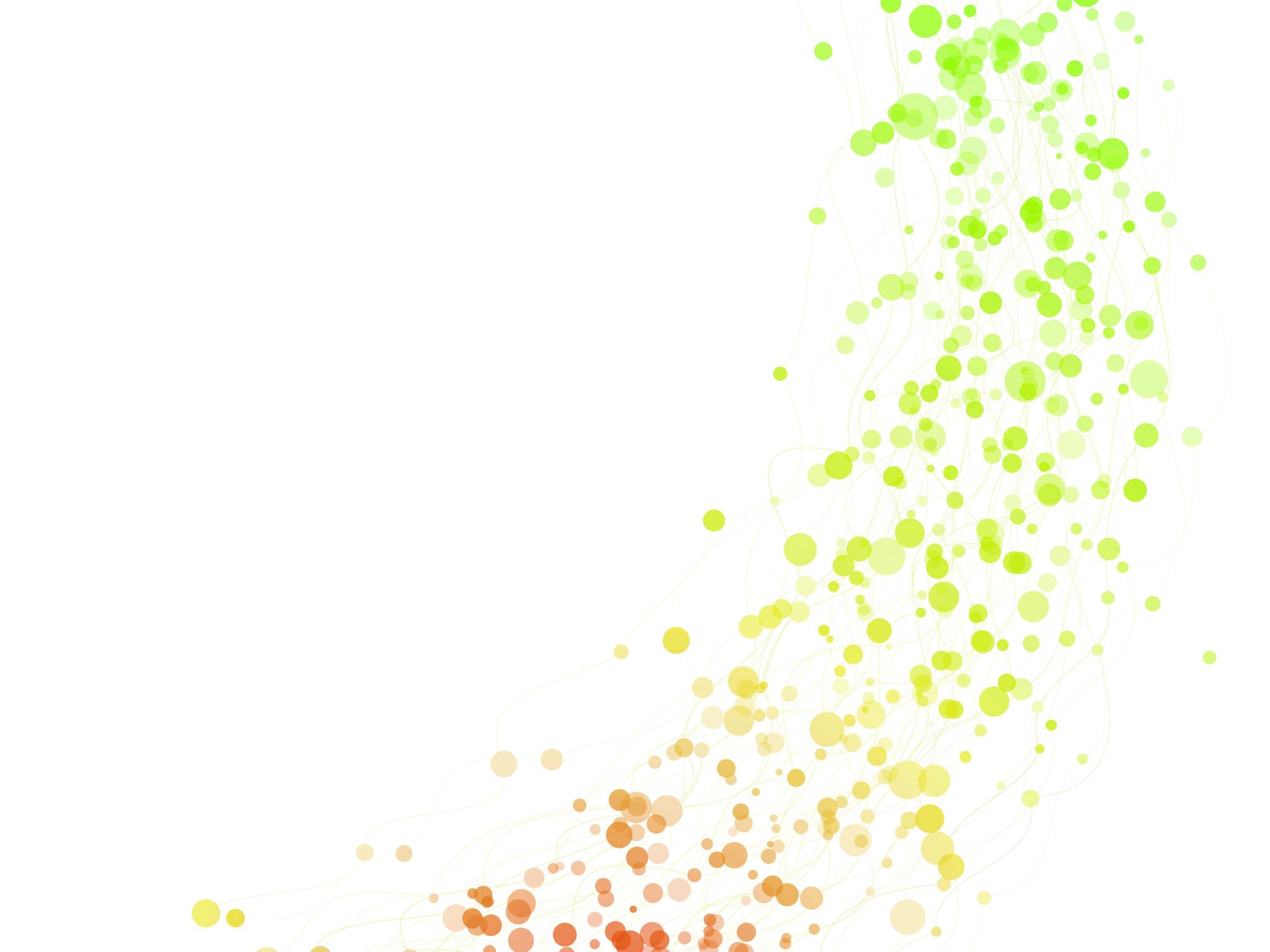 12/09/2022
What to do
71
Why children don’t tell
There are a number of common barriers that prevent children from talking about the abuse they are experiencing. And even if they do talk about their abuse, these same barriers can cause them to retract what they have said.
What sort of barriers do you think might prevent children from telling someone they are being abused?
The barriers could include:
They are scared
They believe they will be taken away from their home
They believe they are to blame, or they will break up their family
They may not realise what abuse is and think that this happens to all children
They may feel embarrassed or guilty
They may not want the abuser to get into trouble as they have a close relationship with them
They may have communication difficulties
They may not have the opportunity (for example if they are always with the person that is causing the harm)
They may not have a person they can trust to tell
5/9/2022
Barriers
73
Keeping children safe from harm.
05/09/2022
Safe from harm
74
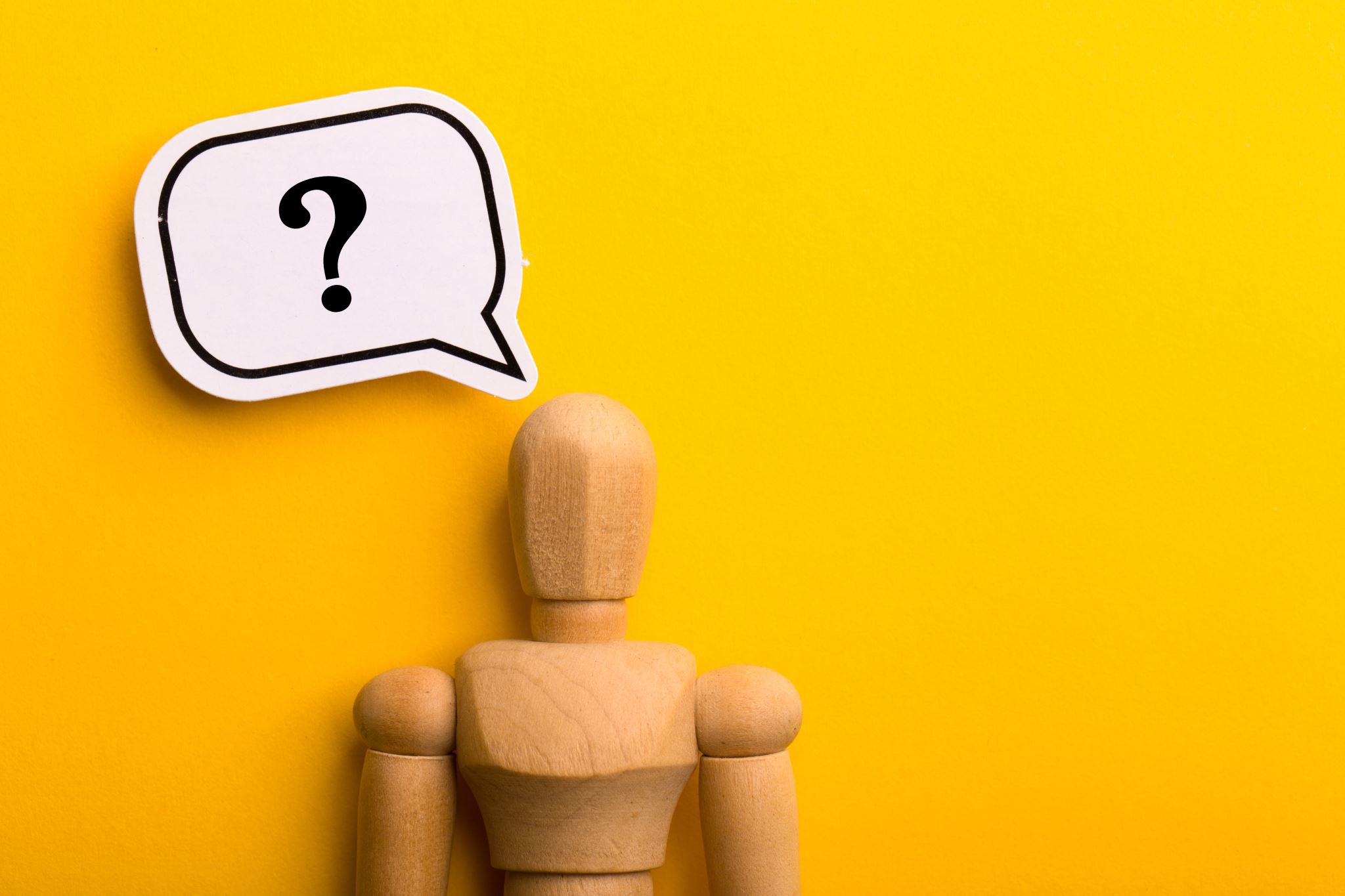 If in doubt -Ask!
05/09/2022
Doubt
75
What to do if you are worried about a child!
76
Simon Sykes – WRU Safeguarding Officer
Si.jensykes@tiscali.co.uk
Tel :- 0775 4382470
Thank you for your time, I hope you have found this training useful
05/09/2022
Thank you
77